আজকের ক্লাসে তোমাদের  
স্বাগত
“পবিত্রতা ব্যতিত নামাজ কবুল হয় না”  لا تقبل صلواة بغير طهور
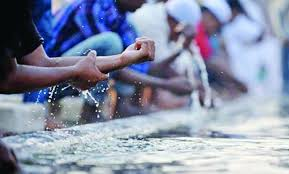 পরিচিতি
শাহীন আলম 
সহকারী মৌলভী 
নূতন বাজার দাখিল মাদরাসা 
মোবাইলঃ ০১৭১৮৩৪৯০০৮ 
ই-মেইলঃ shahinrampuri@gmail.com
শ্রেণিঃ দশম 
বিষয়ঃ আল আক্বাঈদ ওয়াল ফিকহ
দ্বিতীয় ভাগ, ২য় অধ্যায় , ১ম  পরিচ্ছেদ 
সময়ঃ ৫০ মিনিট 
তারিখঃ ০৬/0৭/2020ইং
পবিত্রতা ইমানের অঙ্গ
الطهور شطر الايمان   এর অর্থ কি?
ওযু, গোছল, তায়াম্মুম।
পবিত্রতা হাসিলের মাধ্যম কী কী?
আজকের পাঠ
পবিত্রতা
(পানির বিবরণ )
الطهارة
এই পাঠ শেষে শিক্ষার্থীরা......
পবিত্রতা অর্জনের মাধ্যম বর্ণনা করতে  পারবে ;
পানির প্রকার সংজ্ঞা সহ বর্ণনা করতে পারবে।
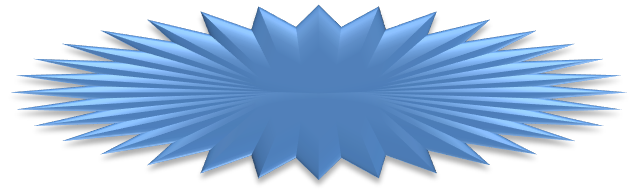 পবিত্রতা অর্জনের মাধ্যম
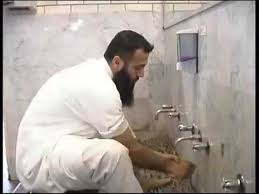 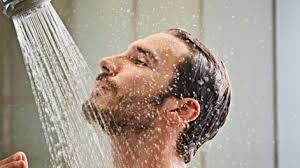 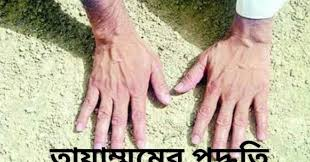 গোছল
অযু
তায়াম্মুম
পবিত্রতা অর্জনের উপাদান
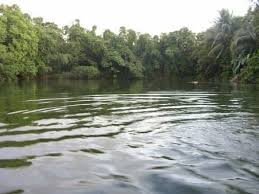 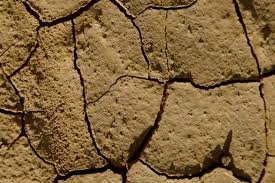 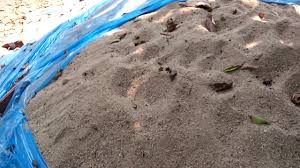 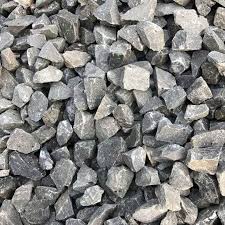 পানি
মাটি
বালি
পাথর
একক কাজ
পবিত্রতা অর্জনের মাধ্যম কয়টি ও কী কী? খাতায় লিখ। 
পবিত্রতা অর্জনের কয়েকটি উপাদানের নাম লিখ।
১ম প্রকার
পানির প্রকার
الماء المطلق
সাধারণ পানি
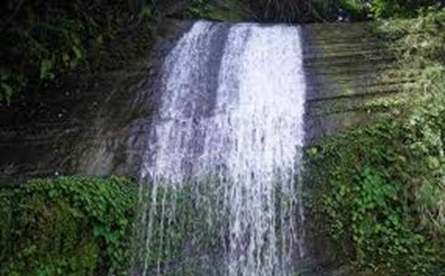 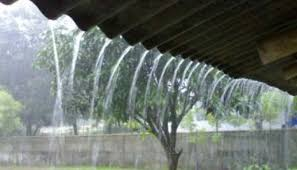 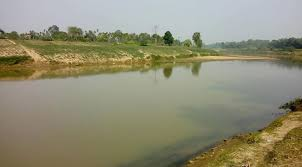 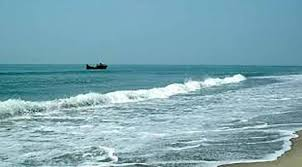 বৃষ্টির পানি
নদীর পানি
ঝর্ণার পানি
সমুদ্রের পানি
এর হুকুম
الماء المطلق
এ ধরণের পানি সাধারণত পবিত্র।
এর দ্বারা যেকোন ধরনের পবিত্রতা অর্জন বৈধ।
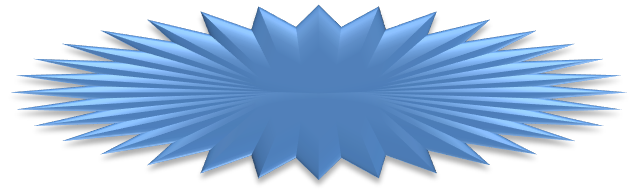 ২য় প্রকার
الماء المقيد
শর্তযুক্ত পানি
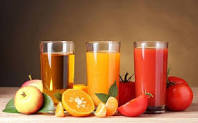 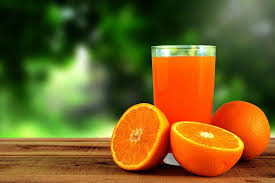 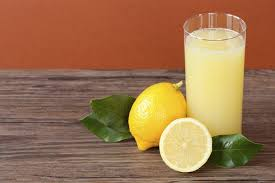 সব ধরণের ফলের রস
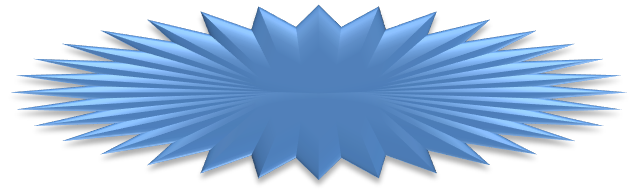 এর হুকুম
الماء المقيد
এ ধরণের পানিতে নাজাসাত পতিত হলে তার দ্বারা পবিত্রতা অর্জন জায়েজ নাই। 
 এর দ্বারা যেকোন ধরনের পবিত্রতা অর্জন করা যাবে না, কিন্তু এ পানি শরীলে লাগলে শরীল নাপাক হবে না।
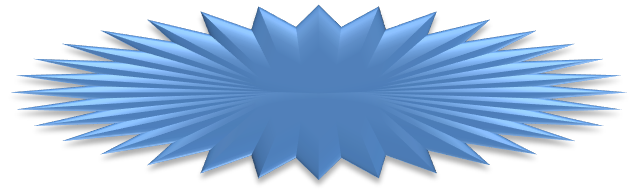 الماء الجاري
৩য় প্রকার
প্রবাহমান পানি
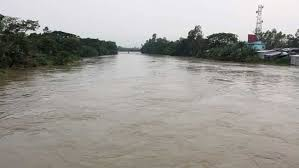 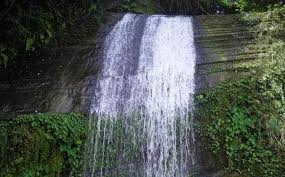 ঝর্ণার পানি
প্রবাহমান নদীর পানি
এর হুকুম
الماء الجاري
এ ধরণের পানি দ্বারা পবিত্রতা অর্জন জায়েজ যদি নাপাকি দেখা না যায়।
 যদি নাপাকি দেখা যায় কিন্তু পানির স্রোত প্রবল থাকে তাহলে ও পবিত্রতা অর্জন জায়েজ।
৪র্থ প্রকার
আবদ্ধ পানি
الماءالدائم
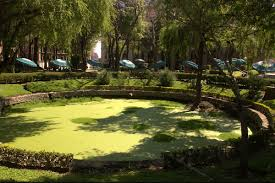 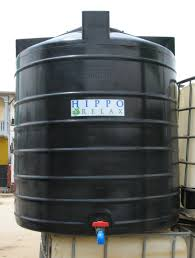 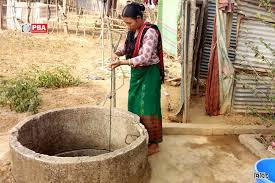 ছোট পুকুরের পানি
ট্যাংকির পানি
কূয়ার পানি
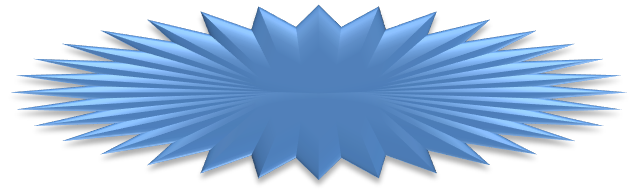 এর হুকুম
الماءالدائم
আবদ্ধ পানি কম হোক বা বেশি হোক তাতে নাপাকি পতিত হলে তার দ্বারা অযু গোছল জায়েয নেই।
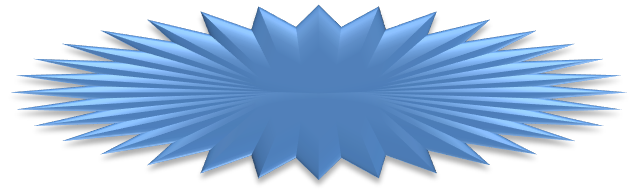 এর হুকুম
৫ম প্রকার
الماء المستعمل
الماء المستعمل
ব্যবহৃত পানি
এর হুকুম
الماء المستعمل
ব্যবহৃত পানি নিজে পবিত্র অন্যকে পবিত্র করতে পারে না। সুতরাং তার দ্বারা অযু গোছল জায়েয নেই।
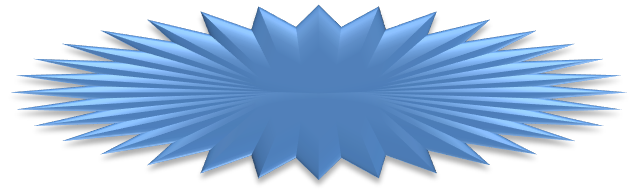 ৬ষ্ঠ প্রকার
الماء المشكوك
الماء المشكوك
সন্দেহ যুক্ত পানি
গাধার উচ্ছিষ্ট পানি
খচ্ছরের উচ্ছিষ্ট পানি
الماء المشكوكএর হুকুম
সন্দেহযুক্ত হওয়ার কারণে এ পানি দ্বারা তাহারাত অর্জন জায়েয নেই।
তবে অন্য পানি পাওয়া না গেলে এর দ্বারা অযু করে তারপর তায়াম্মুম করতে হবে। 
অথবা প্রথমে তায়াম্মুম ও পরে অযু করবে।
দলীয় কাজ
শাপলা দল
গোলাপ দল
৬ প্রকার পানির নামসহ দুটি করে মিছাল দাও।
الماء الجاري, الماءالدائم  এর হুকুম লিখ।
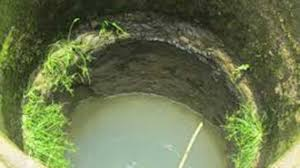 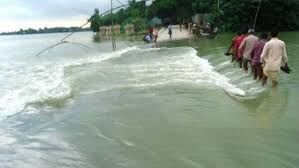 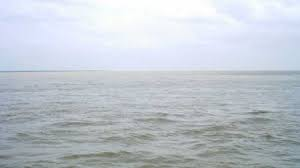 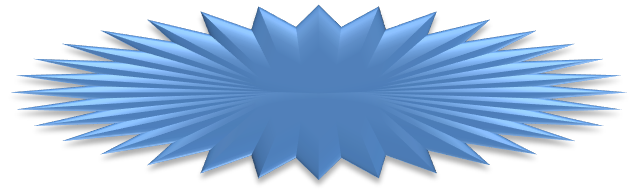 বাড়ির কাজ
الماء المستعمل,الماءالدائم, الماء الجاري এই তিন প্রকার পানির সংজ্ঞা, হুকুমসহ লিখে নিয়ে আসবে।
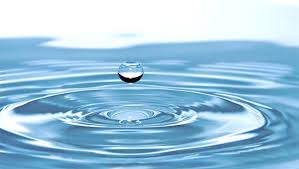 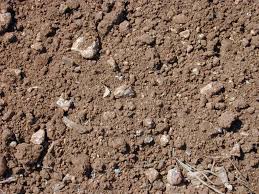 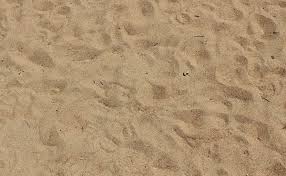 ধন্যবাদ
ধন্যবাদ
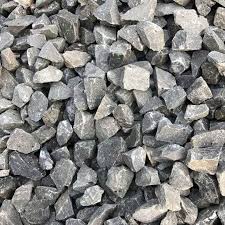